Veterans STEM AcademyTitle I Annual Meeting Junta Anual de Título I
What Every Family Needs to Know! 

Lo que cada familia debe saber!
 
September 22, 2020
22 de septiembre de 2020
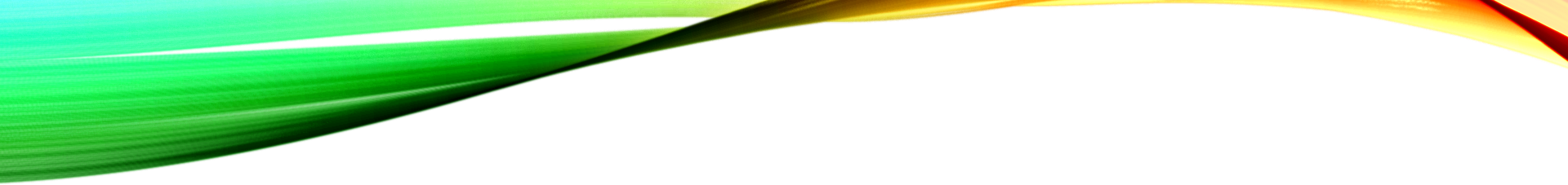 Title I Program 			Programa Titulo I
Purpose
School participation







Proposito
Participación Escolar
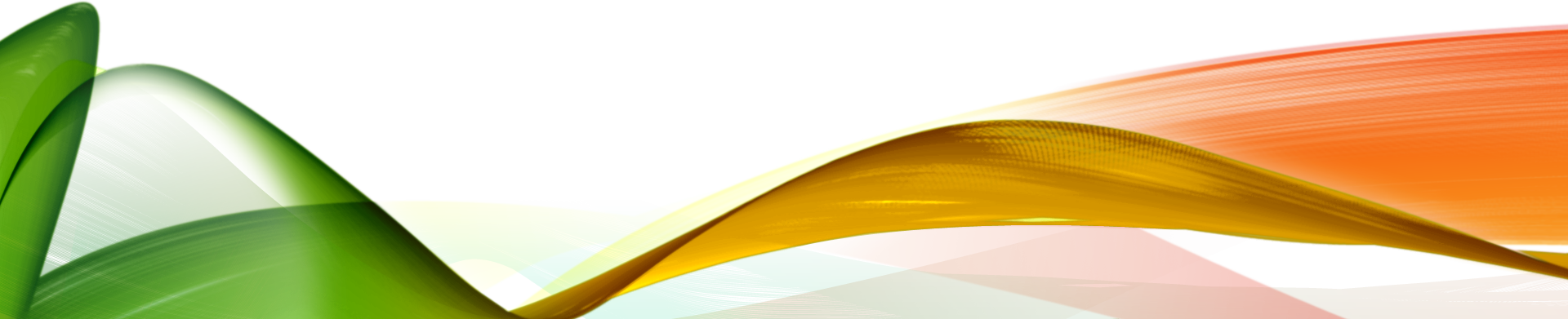 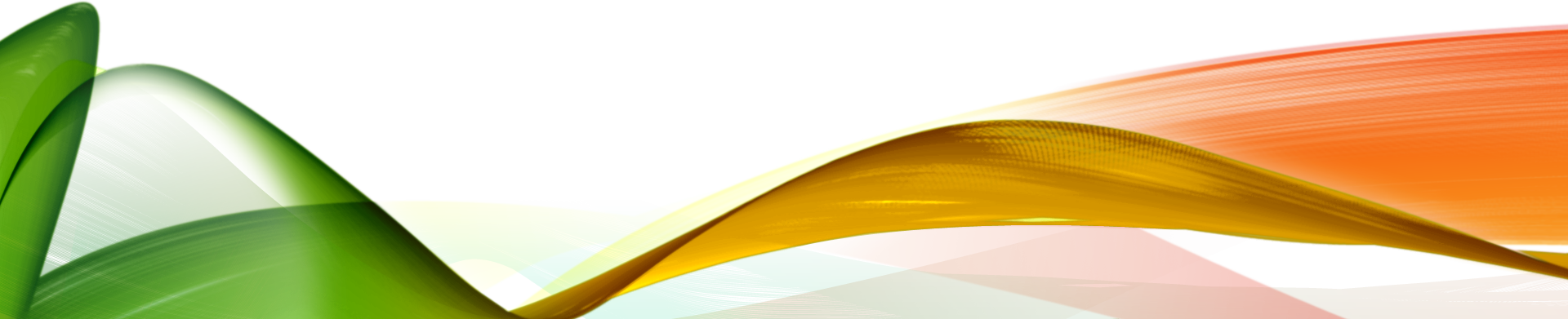 PROPOSITOPURPOSE
El titulo I proporciona fondos federales a las escuelas para ayudar a los estudiantes a cumplir con los estándares académicos del estado
Title I provides federal funding to schools to help students meet the challenging State academic standards
Los fondos de Titulo I están destinados a escuelas con alto numero de niños de familias de bajos ingresos.
El Titulo I es parte de La Ley Cada Estudiante Triunfa y probé  aproximadamente  $15 billones  federales por año en todo Estados Unidos a escuelas locales.
Mas de 55,900 escuelas publicas reciben fondos de Titulo I.
El Titulo I sirve a mas de 26 millones de niños.
Title I funds are targeted to schools with high numbers of children from low-income families.
Title I is part of the Every Student Succeeds Act and provides about $15 billion per year in federal aid to local schools across the United States.
More than 55,900 public schools receive Title I funds.
Title I serves more than 26 million children.
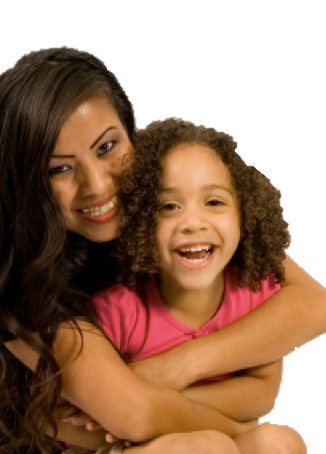 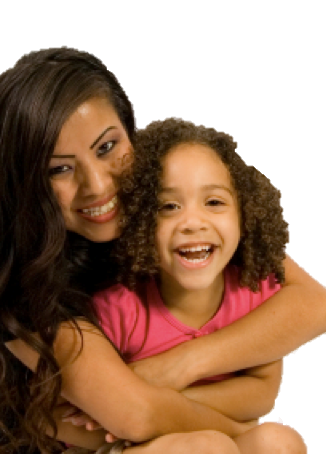 US Department of Education  
Title I, Part A
Budget Tables
[Speaker Notes: Purpose of Title I]
Participation
PARTICIPACIÓN
[Speaker Notes: To be a “schoolwide” school the school must have a free/reduced lunch count of at least 40%, collect and analyze data that affects student achievement, and must develop a comprehensive site plan (School Performancy Plan) and annually review its effectiveness.]
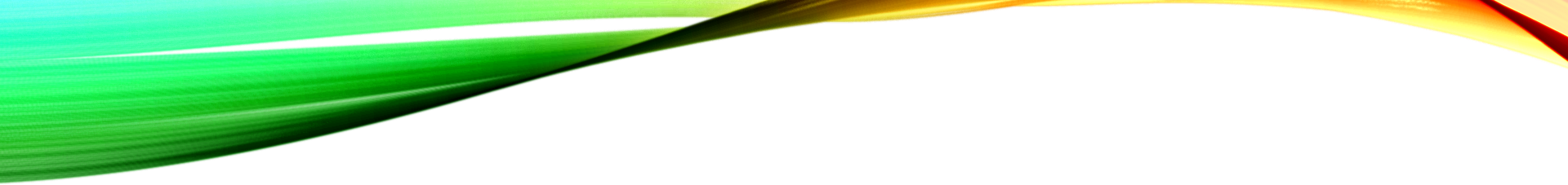 Evaluaciones educativasAssessments
Tipos
Cronología de resultados





Types
Timeline for Results
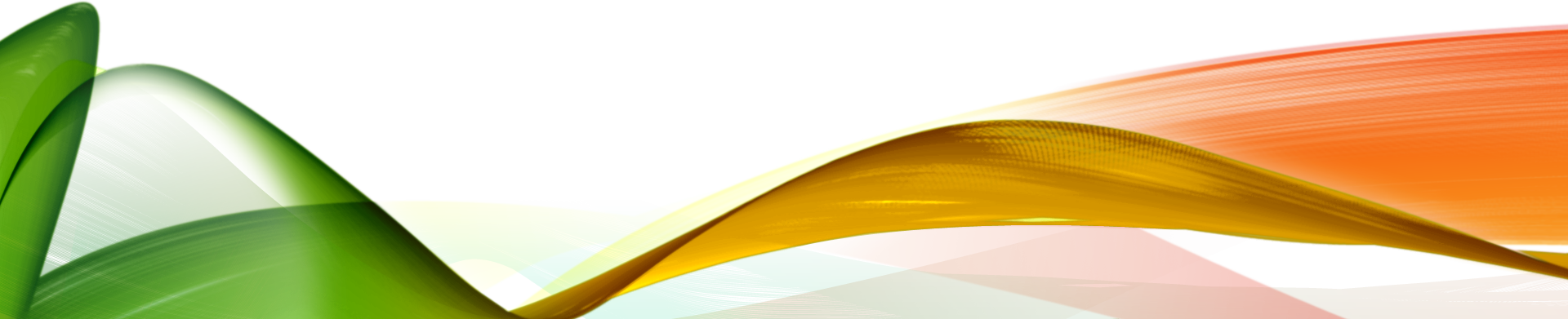 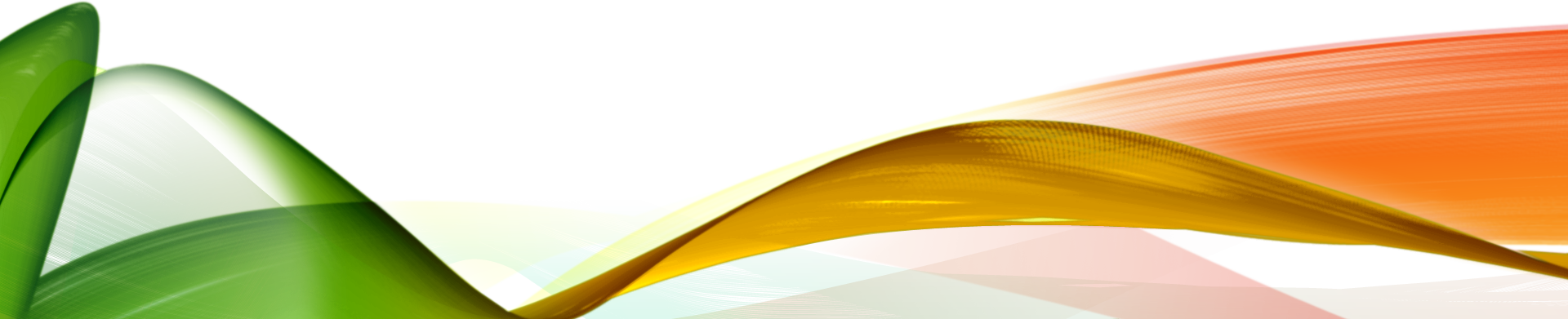 Assessments     evaluaciones
[Speaker Notes: These are required by Title I; list does not include all the state-law-required assessments, i.e., MAP for NVKR, etc.]
results timeline              	 Cronología de resultados
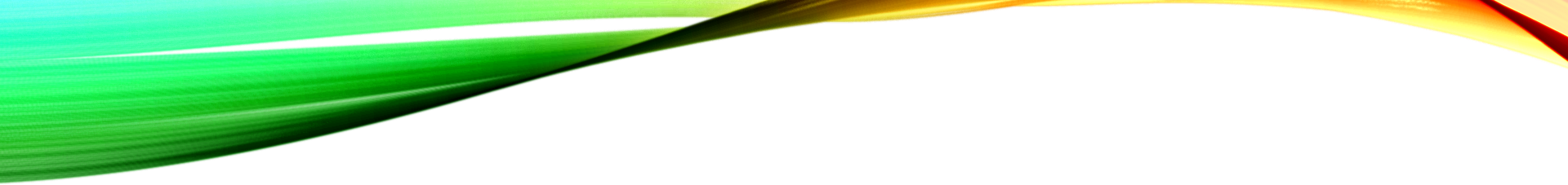 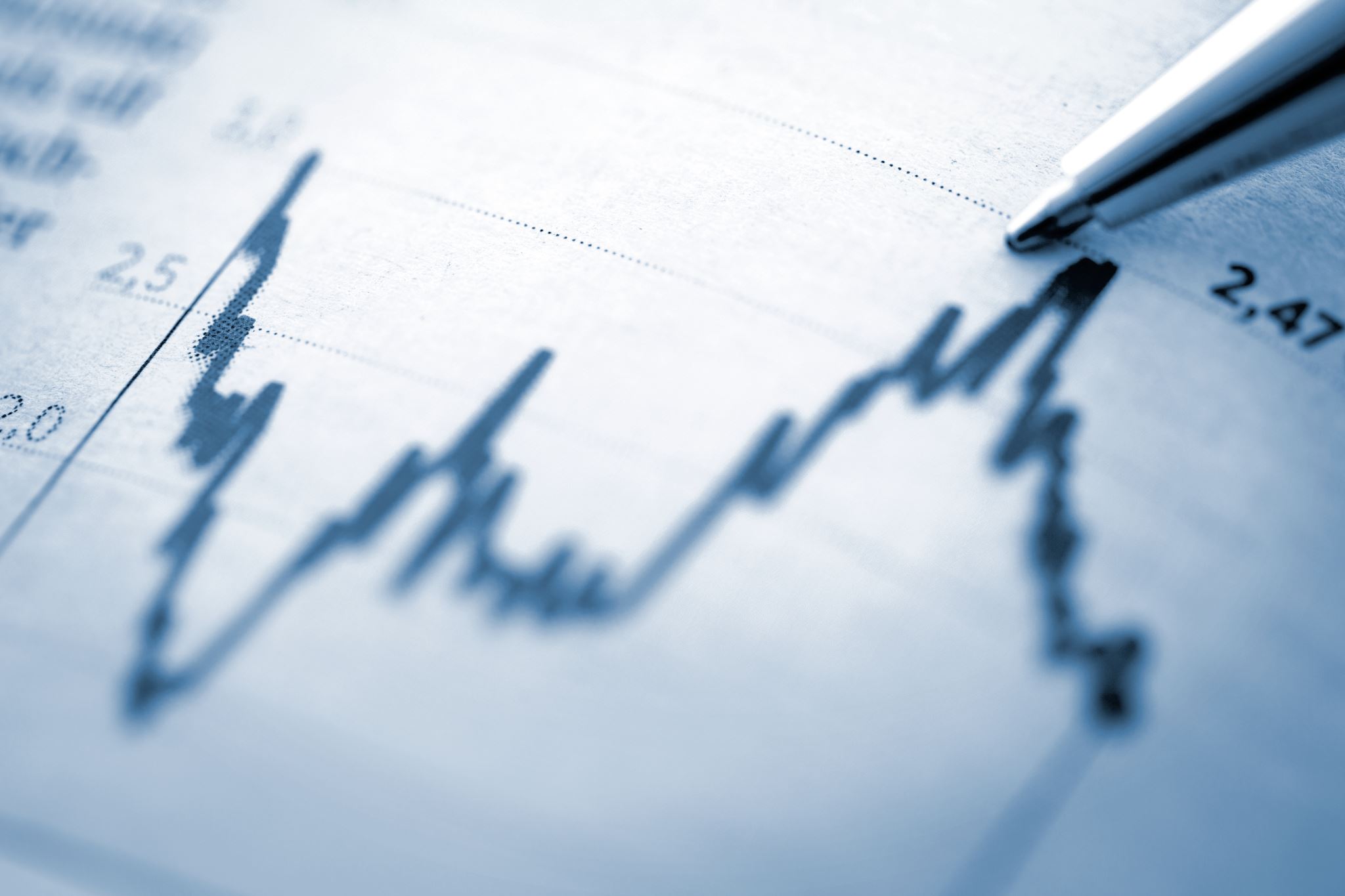 Use of FUNds				Uso de FONDos
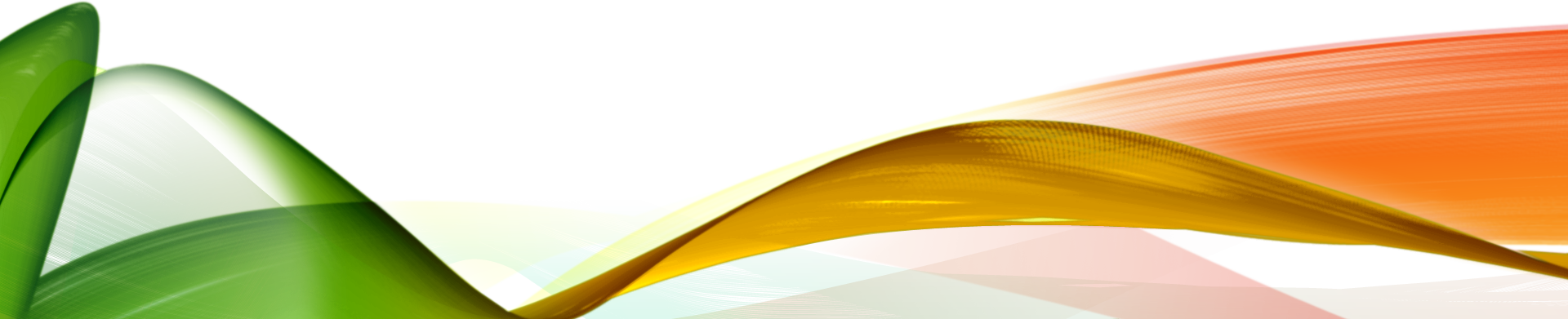 Program Funds         				Fondos de Titulo I
Allocated so schools with the most low income students get the most funding 
Allocated from the highest percentage down
This chart is an example of four elementary schools and the percentage of students who receive free or reduced lunches.
 
Los fondos de Título I se dividen para que las escuelas con mas estudiantes de bajos ingresos obtengan más fondos. 
Los fondos son asignados desde  el porcentaje más alto hacia el mas bajo.
 Esta tabla es un ejemplo de cuatro escuelas primarias y el porcentaje de estudiantes que reciben almuerzo gratis o reducido.
[Speaker Notes: Washington School would receive a higher amount of Title I funds as it has the largest percentage of students receiving free/reduced lunch. Lincoln and Obama would not be eligible to receive schoolwide Title I funds as their FRL rates are too low. (For your own information: Rate when schools can become eligibile to receive schoolwide funds is 40%, WCSD funds down to high 58% percent.)]
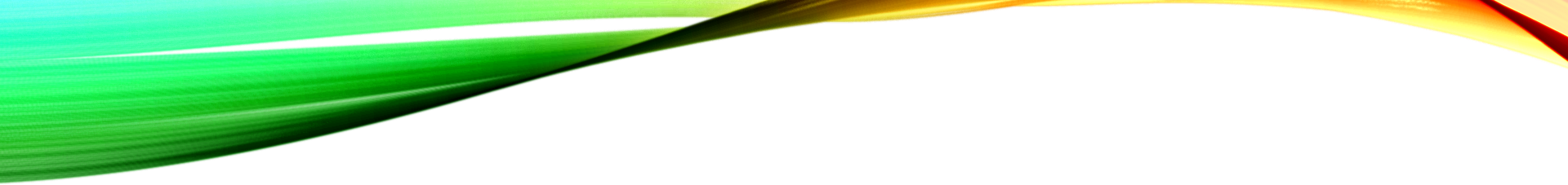 Program Funds             			Fondos del programa
[Speaker Notes: Tailor this to your school. Can also show parents how to get to School Performance Plan Budget page.]
Curriculum and Instruction
El currículum y la instrucción
Benchmark Advanced for Reading
Bridges Math K-1
envision Math 2-5
All instruction is based off the Nevada Academic Standards
Benchmark Advanced para lectura 
Bridges Math K-1 
enVision matemáticas 2-5
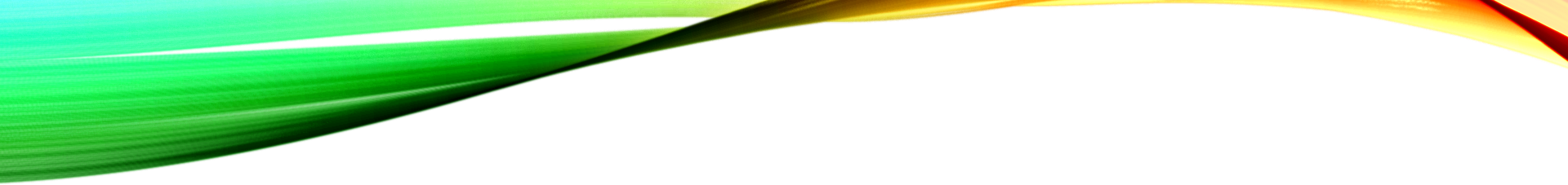 Parent and Family Engagement Policy, School-parent Compact, Educator Qualifications, Additional Right-to-Know




Normas de participación de padres y familia, convenio entre escuela y padres, requisitos de educadores, Información de derecho a saber
Additional parent notification requirementsREQUISITOS ADICIONALES DE notificación para padres
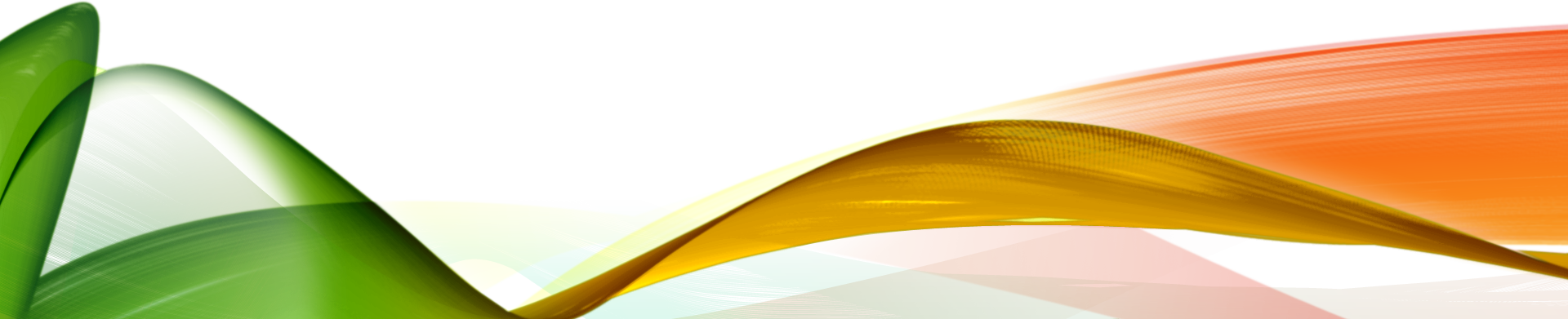 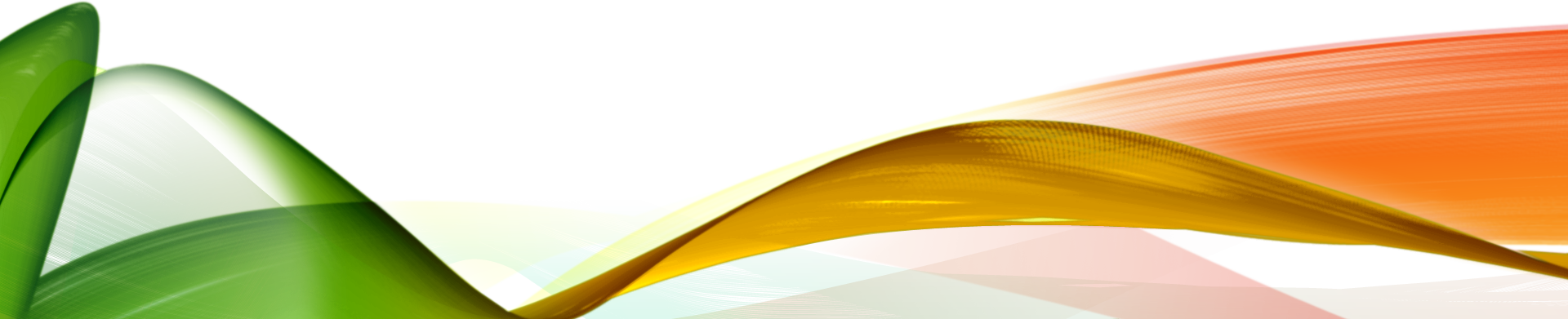 Bienvenida a todas las familias.
Comunicación efectiva.  
Apoyar el bienestar del estudiante y su éxito académico.
Levantar la voz por cada niño.
Compartir el poder.
Colaborar con la comunidad.
Desarrollar la capacidad del personal para involucrar a las familias.
District Policy – family engagement     			       normas del distrito – Compromiso familiar
Practicas de Gobierno
Board Policy 5200
[Speaker Notes: 1. Parents and families are active participants in the life of the school, feel welcome, valued and connected to each other.
2. Families and staff engage in regular, authentic, two-way, meaningful communication about student learning.
3. Families and school staff collaborate to support student learning and healthy development both at home and at school.
4. Families are empowered to be advocates for their own and other children , ensuring that students are provided equitable access to learning opportunities.
5. Families and school staff are equal partners in decisions that affect children and families.
6. Families and school staff collaborate with community members to connect students, families, and staff to expanded learning opportunities, community services, and civic participation
7. Staff have access to professional learning opportunities that increase their cultural competency and provide practical, research-based strategies that improve their ability to effectively partner with families.]
School Parent and Family Engagement Policy Normas de participación escolar de padres y familias
[Speaker Notes: Make sure to add a link to the policy on the school website or take that part out of the slide]
Convenio entre Escuela y Padres de Familia
School-Parent Compact
educator Qualifications                  Requisitos de educadores
Boleta de calificaciones del distrito
Parents’ right-to-know - district level
EL DERECHOA SABER DE LOS PADRES – NIVEL DISTRITO
Logros generales de estudiante
Logros por categoría
Índices de graduación
Rendimiento del Distrito
Genero
Etc.
Logros por escuelas
Colocación de aprendices de Ingles (EL)
Normas estatales o del distrito sobre la participación de los estudiantes en las evaluaciones obligatorias
[Speaker Notes: These are items not specifically stated in previous slides.]
Parents’ right-to-know – school level El derecho a saber de los padres-nivel escolar
[Speaker Notes: Besides the information provided in the previous slides, parents can request information on any of these items and the school has to provide it in a timely manner. Report cards quarterly. Information on State and Local Assessments – parents can request more information on state and local assessments, i.e., practice tests, MAP, Brigrance, ACT, etc. What the participation policy is…]
CSI-TSI-ATSI
CSI – COMPREHENSIVE SUPPORT AND IMPROVEMENT​
TSI – TARGETED SUPPORT AND IMPROVEMENT​
ATSI – ADDITIONAL TARGETED SUPPORT AND IMPROVEMENT


CSI – Apoyo y mejoramiento completo
TSI – Apoyo y mejoramiento especifico
ATSI – Apoyo y mejoramiento especifico adicional
Veterans continues the work to ensure all students are meeting the 40th percentile in reading for grades K-3 as well as addressing all grade level math standards and meeting assessment criteria at the 60th percentile in grade 3-5. 
Veterans participates in MAP assessment, grade level common assessments, SBAC and district formative math assessments in grade 2-5.
We are identified as a CSI school and the NSPF recognized Veterans at 1 star based on 2018-2019 data.
Our SPP Goals continue focus on Math and Reading along with skill specific interventions needs for each student.
CSI-TSI-ATSI
CSI – Apoyo y mejoramiento completo
TSI – Apoyo y mejoramiento especifico
ATSI – Apoyo y mejoramiento especifico adicional
Los Veteranos continúan trabajando para asegurar que todos los estudiantes alcancen el percentil 40 en lectura para los grados K-3, así como para abordar todos los estándares de matemáticas de nivel de grado y cumplir con los criterios de evaluación en el percentil 60 en los grados 3-5. 
Los veteranos participan en la evaluación MAP, evaluaciones comunes de nivel de grado, SBAC y evaluaciones formativas de matemáticas del distrito en los grados 2-5. 
Estamos identificados como una escuela de CSI y la NSPF reconoció a los veteranos con 1 estrella según los datos de 2018-2019. 
Nuestras metas de SPP continúan enfocándose en matemáticas y lectura junto con las necesidades de intervenciones específicas de habilidades para cada estudiante.
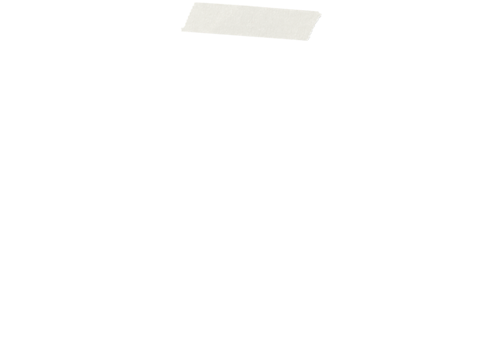 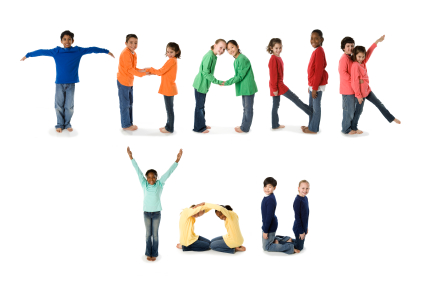 Questions/ preguntasmsullivan@washoeschools.net
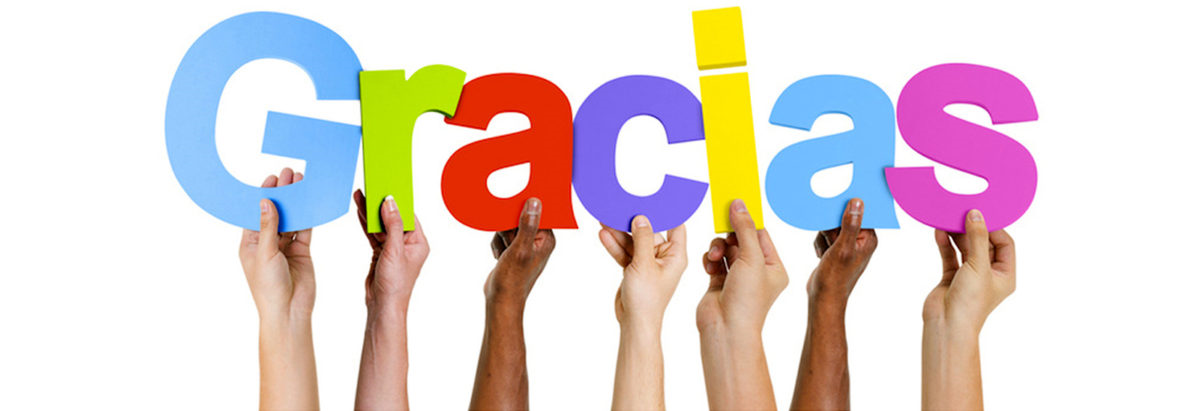 This Photo by Unknown Author is licensed under CC BY-SA-NC